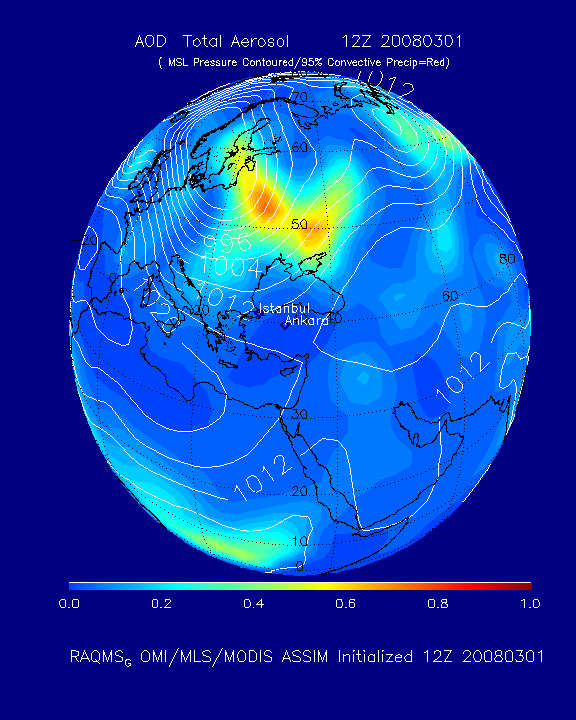 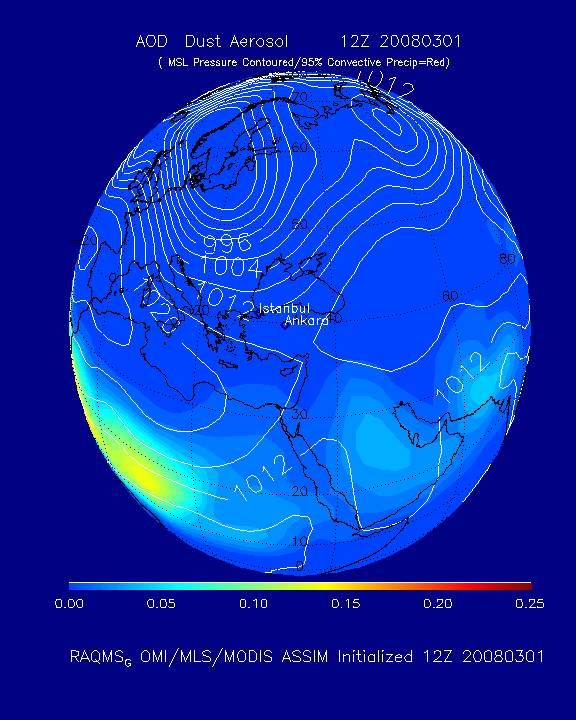 CALIPSO data: March 23, 2008 10:26Z
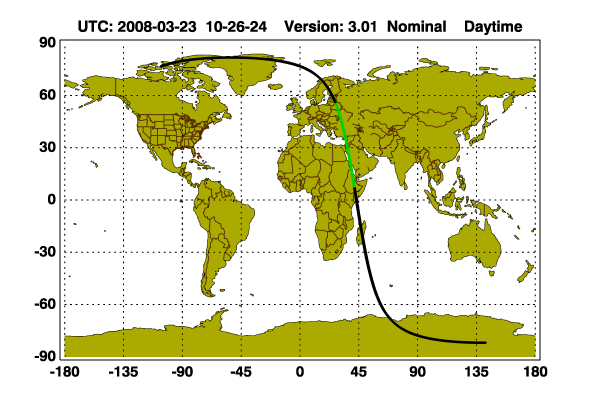 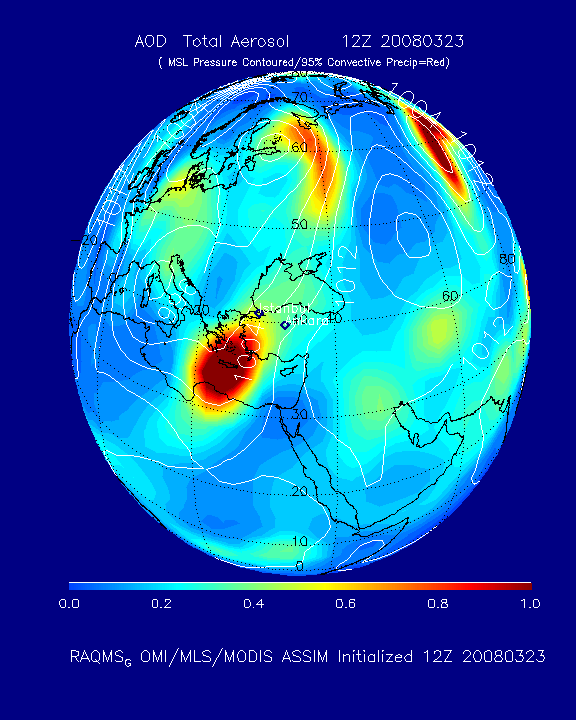 CALIPSO Track
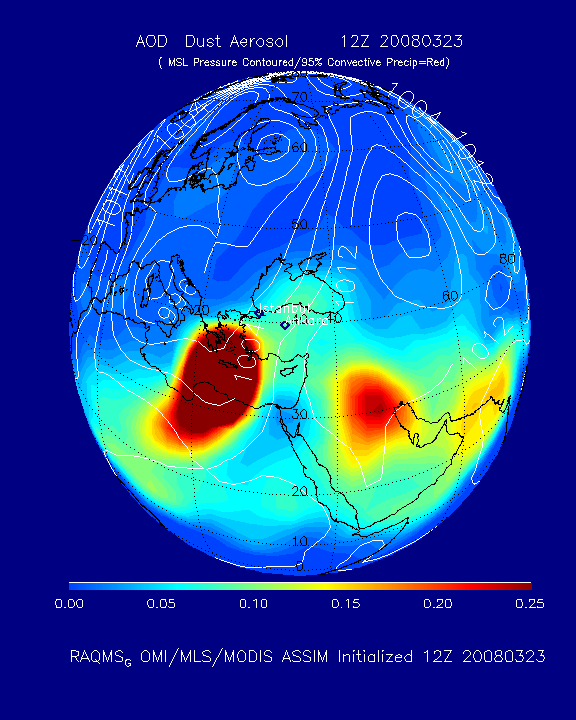 CALIPSO Track
CALIPSO data: March 23, 2008 10:26Z
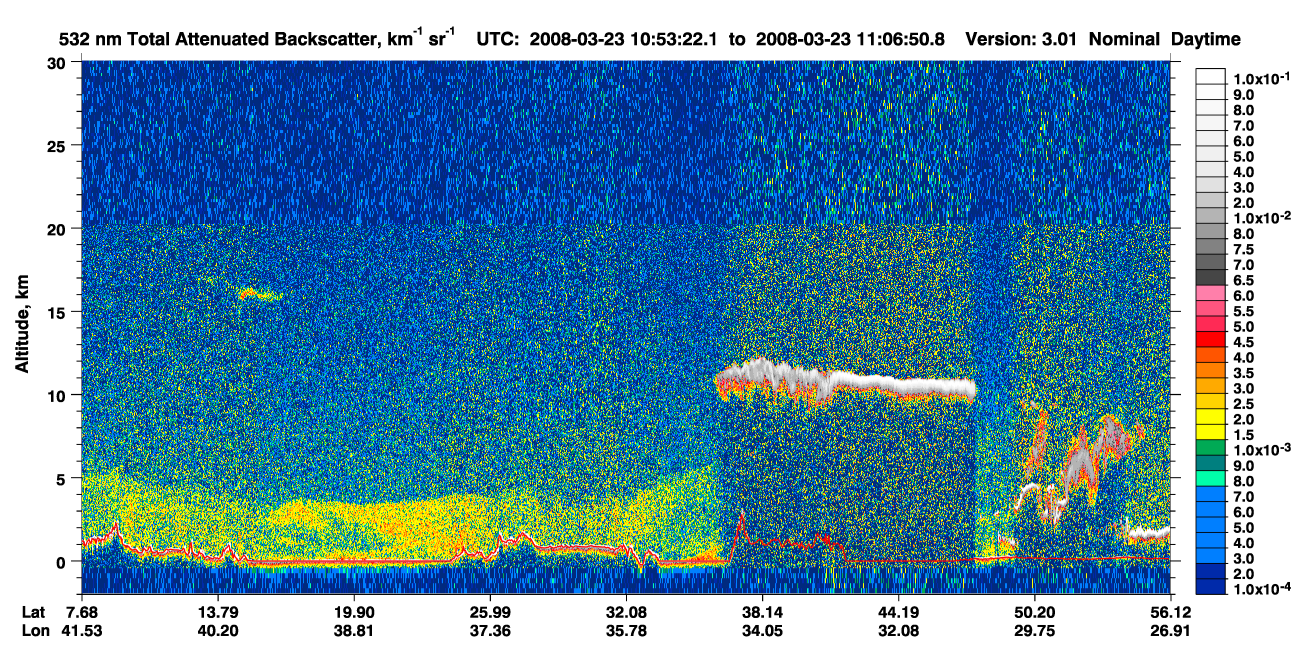 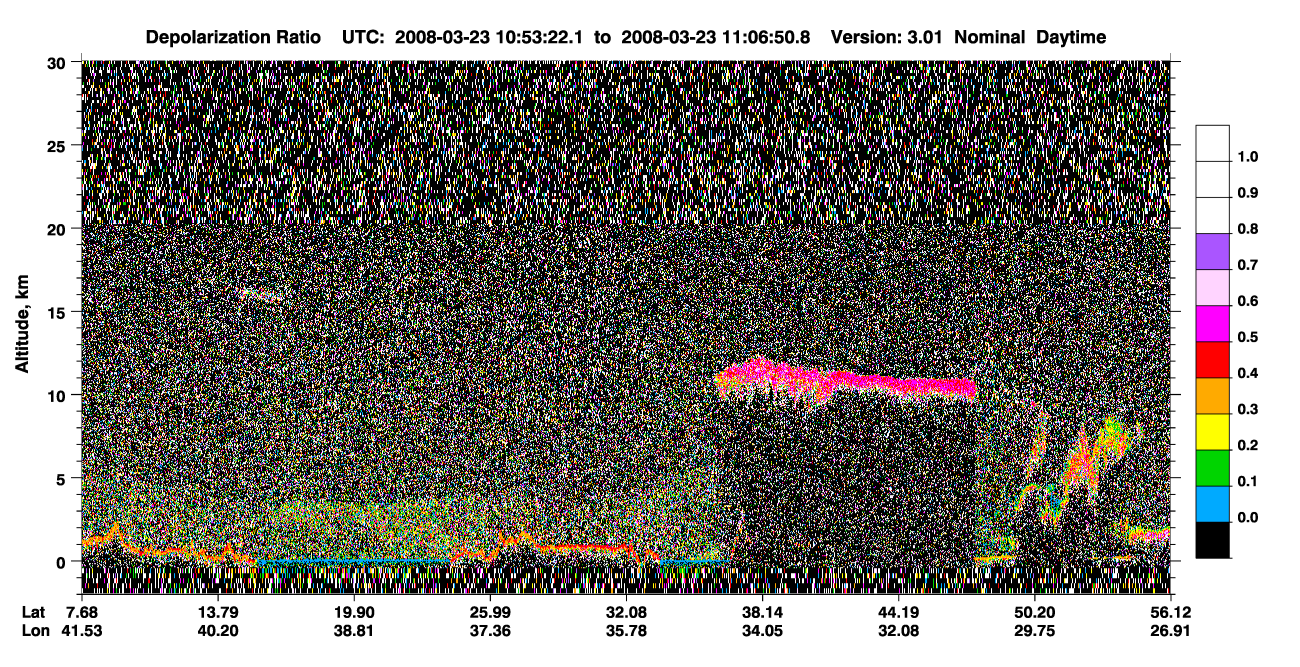 CALIPSO data: March 23, 2008 10:26Z
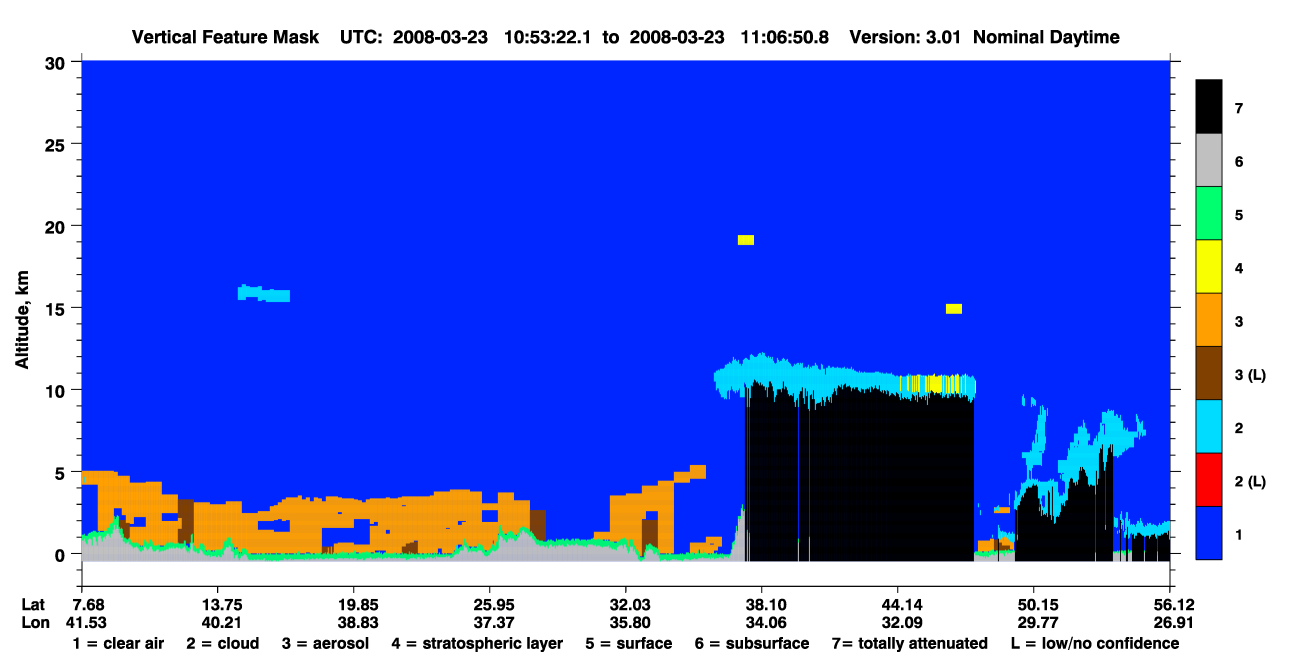 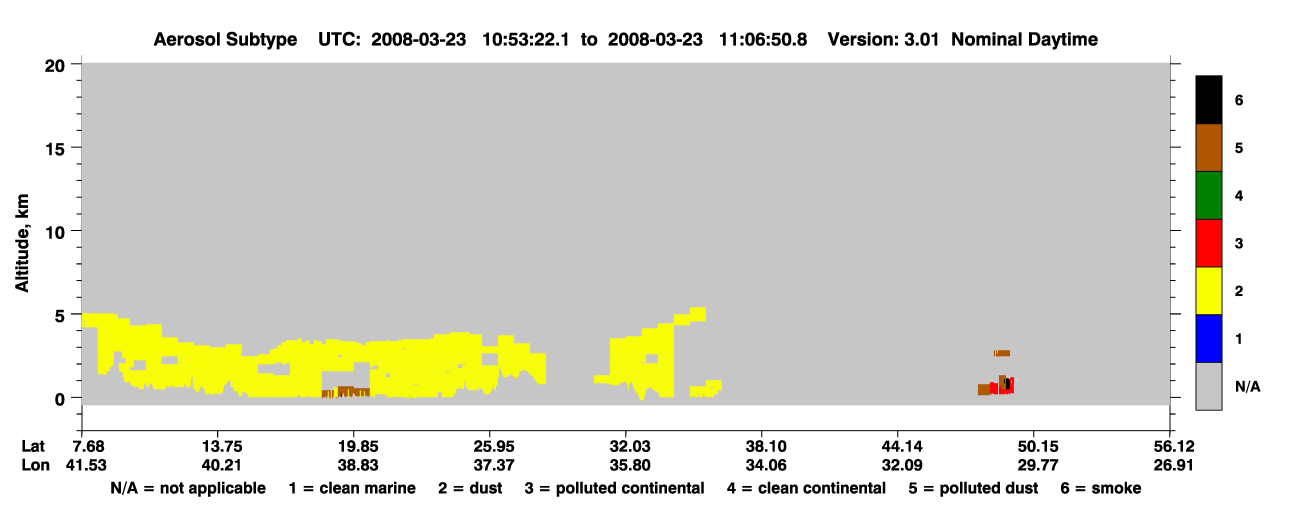